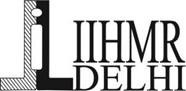 Knowledge, attitude, and practice (KAP) of physicians towards generic medicines and thus to reduce the gap between them - a Cross-sectional Study in a Multi Specialty Hospital in India.
Shivangi Agarwal
PG/21/098
Presented By :
Mentor : Dr. Sukesh Bhardwaj
Mentor’s approval
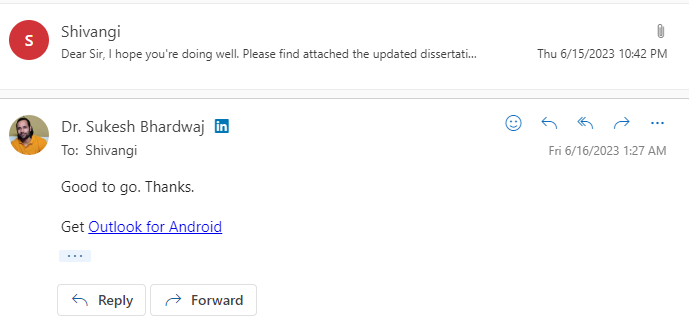 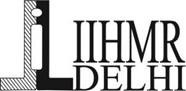 Title
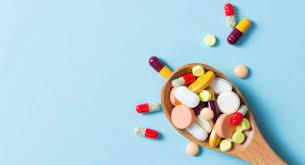 Knowledge, attitude, and practice (KAP) of physicians towards generic  medicines and thus to reduce the gap between them-a Cross-sectional Study in a Multi Specialty hospital in India.
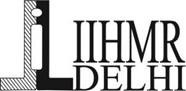 Introduction
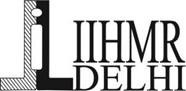 Keywords
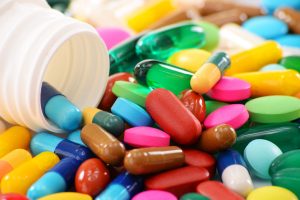 Brand drug , Generic drug , Physicians, Knowledge, Attitude and Practice.
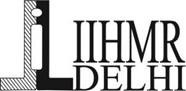 Objective
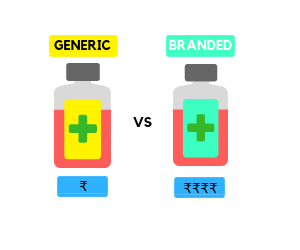 To investigate the Knowledge, attitude, and practice (KAP) of physicians about generic drugs in order to close the gap.
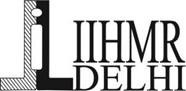 Research Methodology
Study Design- It was a cross-sectional study
Study Period-The doctors working in the Multi-specialty hospital from May 2023 to June 2023 were study participants.
Study Area and population - The study area was Noida, India, and the population was physicians doing practises at a multi-specialty hospital in Noida.
Sampling- Convenience Sampling Method (Non-probability)
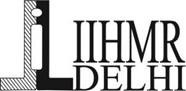 Research Instrument- The questionnaire designed for this study comprised of 19 questions related to the demographics of the physicians, knowledge, attitude, and practice (KAP) of generic medicine. Data collected using a google questionnaire.
https://forms.gle/XNyWNDTfFER8cuZ29
Data Analysis-The data was  analyzed using Excel.
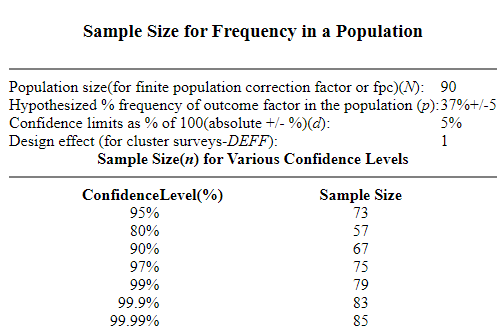 Sample Size - 73
https://www.openepi.com/SampleSize/SSPropor.htm
Results
Practice Based
Practice Based
Discussion
Even though the majority of doctors had outstanding understanding of and attitudes towards generic medications, they
     still needed additional information to reduce the gap between them and the use of generic medications over brand-name
     medications.
Conclusion
Reference
Mathew P. Generic drugs: Review and experiences from South India. Journal of Family Medicine and Primary Care [Internet]. 2015 Jan 1;4(3):319. Available from: https://doi.org/10.4103/2249-4863.161305
 
Das M, Choudhury S, Maity S, Hazra A, Pradhan S, Pal A, et al. Generic versus branded medicines: An observational study among patients with chronic diseases attending a public hospital outpatient department. Journal of Natural Science, Biology, and Medicine [Internet]. 2017 Jan 1;8(1):26. Available from: https://doi.org/10.4103/0976-9668.198351

Consumers’ views on generic medicines: a review of the literature [Internet]. PubMed. 2009. Available from: https://pubmed.ncbi.nlm.nih.gov/20214255/

Chakravarti A, Janiszewski C. The Influence of Generic Advertising on Brand Preferences. Journal of Consumer Research [Internet]. 2004 Mar 1;30(4):487–502. Available from: https://doi.org/10.1086/380284

Tsiantou V, Zavras D, Kousoulakou H, Geitona M, Kyriopoulos J. Generic medicines: Greek physicians’ perceptions and prescribing practices. Journal of Clinical Pharmacy and Therapeutics [Internet]. 2009 Oct 1;34(5):547–54. Available from: https://doi.org/10.1111/j.1365-2710.2009.01037.x

Singal G, Nanda A, Kotwani A. A comparative evaluation of price and quality of some branded versus branded-generic medicines of the same manufacturer in India. Indian Journal of Pharmacology [Internet]. 2011 Mar 1;43(2):131. Available from: https://doi.org/10.4103/0253-7613.77344

Andrade C, Rao TS. Prescription writing: Generic or brand? Indian Journal of Psychiatry [Internet]. 2017 Apr 1;59(2):133. Available from: https://doi.org/10.4103/psychiatry.indianjpsychiatry_222_17
Hadia R, Joshi D, Gohel K, Khambhati N. Knowledge, attitude, and practice of generic medicines among physicians at multispecialty hospital: An observational study. Perspectives in Clinical Research [Internet]. 2021 Jan 1;13(3):155. Available from: https://doi.org/10.4103/picr.picr_281_20
 
Steinman MA, Chren MM, Landefeld CS. What’s in a Name? Use of Brand versus Generic Drug Names in United States Outpatient Practice. Journal of General Internal Medicine [Internet]. 2007 Jan 10;22(5):645–8. Available from: https://doi.org/10.1007/s11606-006-0074-3
 
Kwo EC, Kamat P, Steinman MA. Physician Use of Brand Versus Generic Drug Names in 1993–1994 and 2003-2004. Annals of Pharmacotherapy [Internet]. 2009 Mar 1;43(3):459–68. Available from: https://doi.org/10.1345/aph.1l502
 
Godman B, Shrank WH, Andersen M, Berg C, Bishop I, Burkhardt T, et al. Policies to Enhance Prescribing Efficiency in Europe: Findings and Future Implications. Frontiers in Pharmacology [Internet]. 2011 Jan 7;1. Available from: https://doi.org/10.3389/fphar.2010.00141

European payer initiatives to reduce prescribing costs - GaBI Journal [Internet]. Available from: http://gabi-journal.net/european-payer-initiatives-to-reduce-prescribing-costs-through-use-of-generics.html

Vončina L, Strizrep T, Godman B, Bennie M, Bishop I, Campbell S, et al. Influence of demand-side measures to enhance renin–angiotensin prescribing efficiency in Europe: implications for the future. Expert Review of Pharmacoeconomics & Outcomes Research [Internet]. 2011 Aug 1;11(4):469–79. Available from: https://doi.org/10.1586/erp.11.42

Fabiano V, Mameli C, Cattaneo D, Fave AD, Preziosa A, Mele G, et al. Perceptions and patterns of use of generic drugs among Italian Family Pediatricians: First round results of a web survey. Health Policy [Internet]. 2012 Mar 1;104(3):247–52. Available from: https://doi.org/10.1016/j.healthpol.2011.12.005
 
Kesselheim AS, Stedman M, Bubrick EJ, Gagne JJ, Misono AS, Lee JL, et al. Seizure Outcomes Following the Use of Generic versus Brand-Name Antiepileptic Drugs. Drugs [Internet]. 2010 Mar 26;70(5):605–21. Available from: https://doi.org/10.2165/10898530-000000000-00000

De L Lopes G. Cost comparison and economic implications of commonly used originator and generic chemotherapy drugs in India. Annals of Oncology [Internet]. 2013 Sep 1;24:v13–6. Available from: https://doi.org/10.1093/annonc/mdt323

Jayaraman K. Troubles beset “Jan Aushadhi” plan to broaden access to generics. Nature Medicine [Internet]. 2010 Apr 1;16(4):350. Available from: https://doi.org/10.1038/nm0410-350a
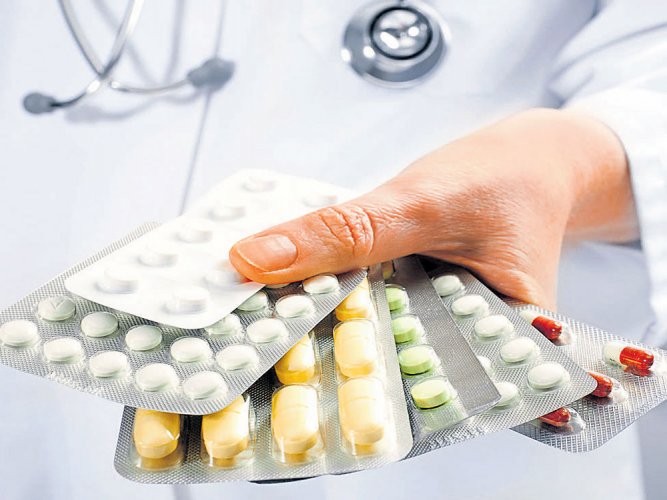 Thank You
Photographs
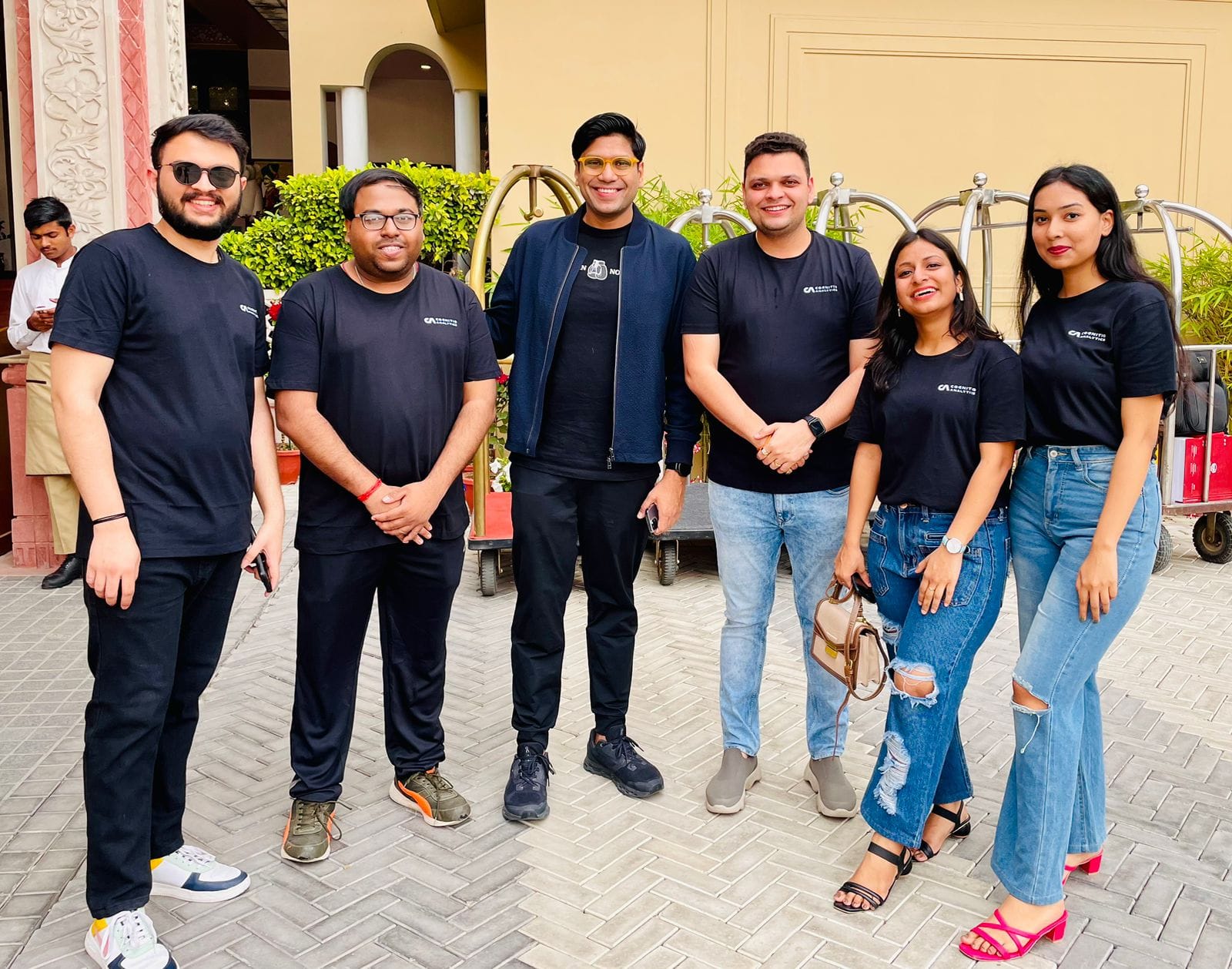 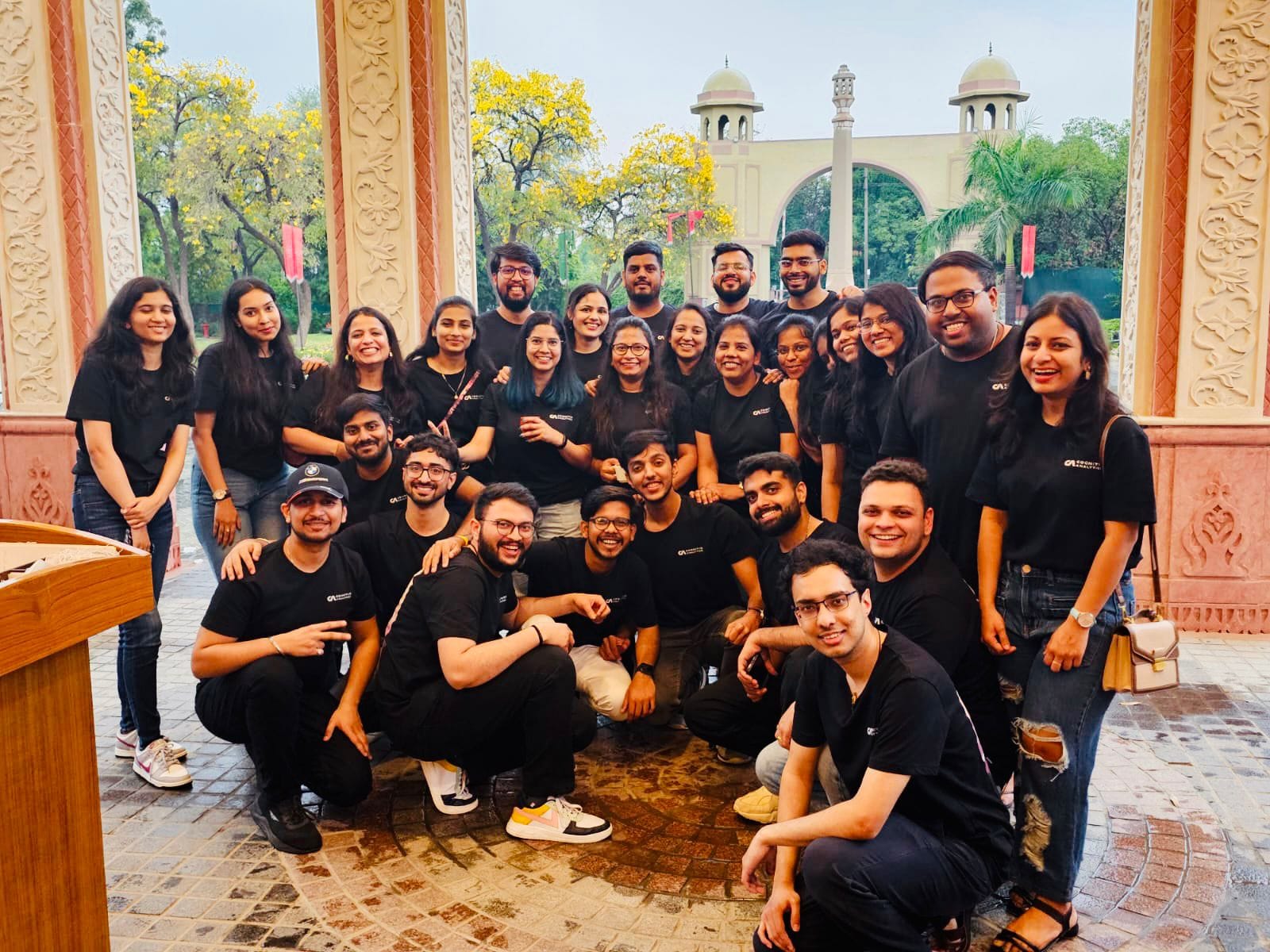